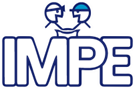 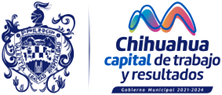 ORGANIGRAMA 2024
Personal 
Secretarial
Director/a
Titular de la Unidad de Comunicación Social
Asistente
Administrativo/a
Jefa/e del Departamento de Proyectos Especiales
Coordinador/a de Archivo
Jefa/e del Departamento Jurídico
Titular de la Unidad de Transparencia
Personal de Oficialía de Partes
Personal Especializado
Personal Especializado(2)
Personal Especializado
Subdirector/a
 de Planeación y Evaluación
Subdirector/a Administrativo
Subdirector/a Médico
+
+
+
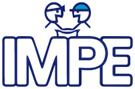 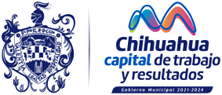 Subdirector/a Administrativo
Asistente Administrativo/a
Personal Secretarial
Jefa/e de Oficina de Prestaciones Económicas
Personal Especializado(2)
Jefa/e del Departamento de Recursos Financieros
Jefa/e del Departamento de Recursos Humanos
Jefa/e del Departamento de Recursos Materiales
Supervisor/a
de Recursos Financieros
Jefa/e de Oficina de  Nómina
Personal Especializado(4)
Contador/a (5)
Personal de Mantenimiento (2)
Analista de Recursos Humanos
Personal de Vigilancia (4)
Supervisor/a 
de Recursos Humanos
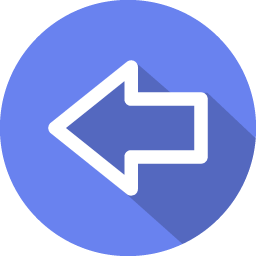 Personal de Mensajería (2)
Personal Especializado (2)
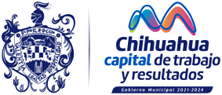 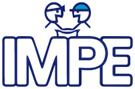 Subdirector/a Médico
Personal Secretarial
Coordinador/a Médica de Primer Nivel (2)
Jefa/e del Departamento de Enfermería
Médico/a Especialista (28)
Coordinador/a de Medicina Laboral
Coordinador/a de Epidemiología y Medicina Preventiva
Coordinador/a de Servicios Subrogados
Jefa/e de  Imagenología
+
+
Personal de Enfermería (26)
Personal Secretarial
Médico/a en Epidemiología
Técnico/a Radiólogo (6)
Auxiliar Administrativo/a
Personal Especializado
Personal de Enfermería Quirúrgica (4)
Personal Especializado
Supervisor/a
Seguridad e Higiene
Personal de Almacén
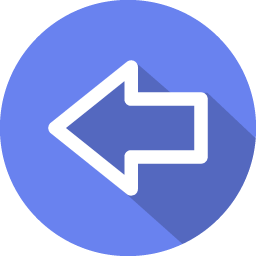 Médico/a Laboral(2)
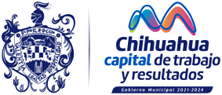 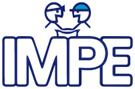 Coordinador/a Medica 1er Nivel (2)
Médico/a Familiar (16)
Personal de Odontología (3)
Médico/a Urgencias (7)
Personal de Nutrición (2)
Médico/a Pediatra (4)
Personal de Psicología (2)
Médico/a Cirujano
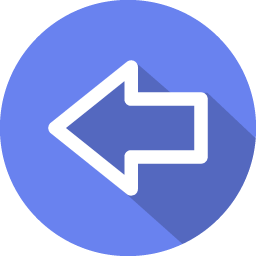 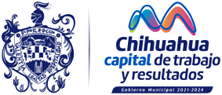 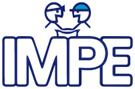 Coordinador/a de Servicios Subrogados
Personal Especializado Control Estadístico
Personal Especializado Revisión de Facturas
Personal Especializado (2)
Supervisor/a Médico de Hospitales
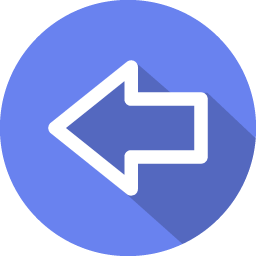 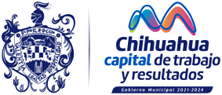 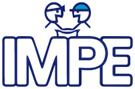 Subdirector/a de Planeación y Evaluación
Asistente Administrativo/a
Jefa/e del Departamento de Vinculación
Jefa/e del Departamento de Planeación
Jefa/e del Departamento de Sistemas
Personal de Archivo Clínico (2)
Auxiliar Administrativo/a
Analista de Sistemas
Personal de Notas Médicas(2)
Personal Especializado(3)
Auxiliar de Sistemas (2)
Personal de Trabajo Social (2)
Personal de Dispensación de Medicamento(5)
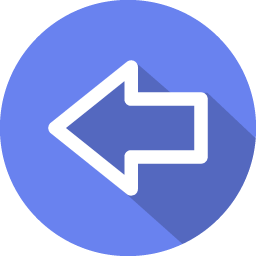 Personal de Afiliación(1)
Personal de Citas (6)